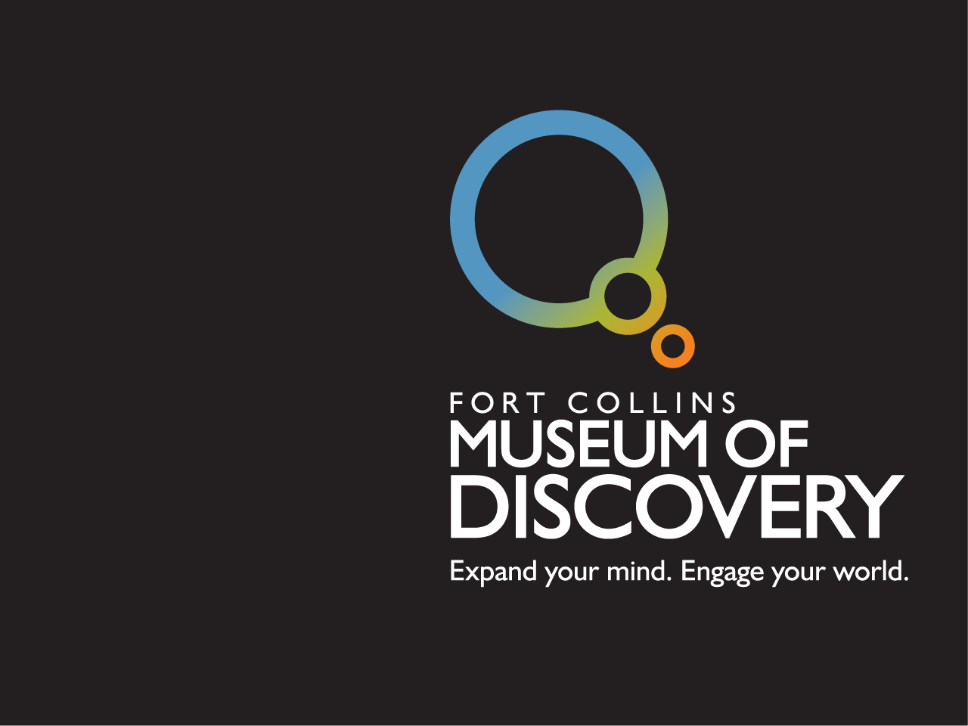 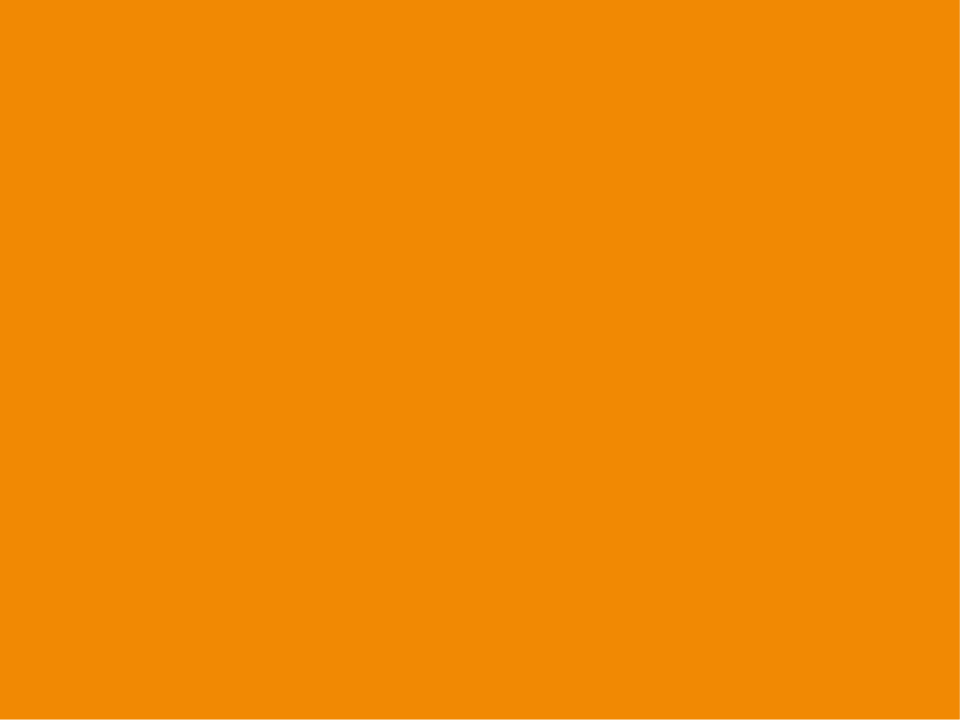 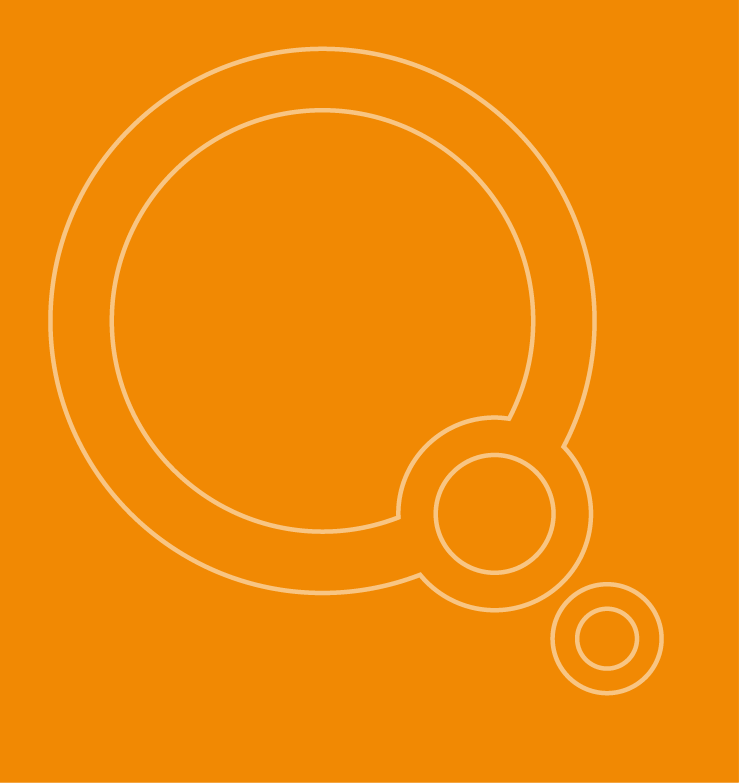 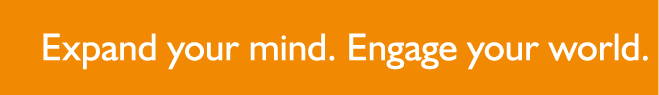 Title Slide with Intro Animation
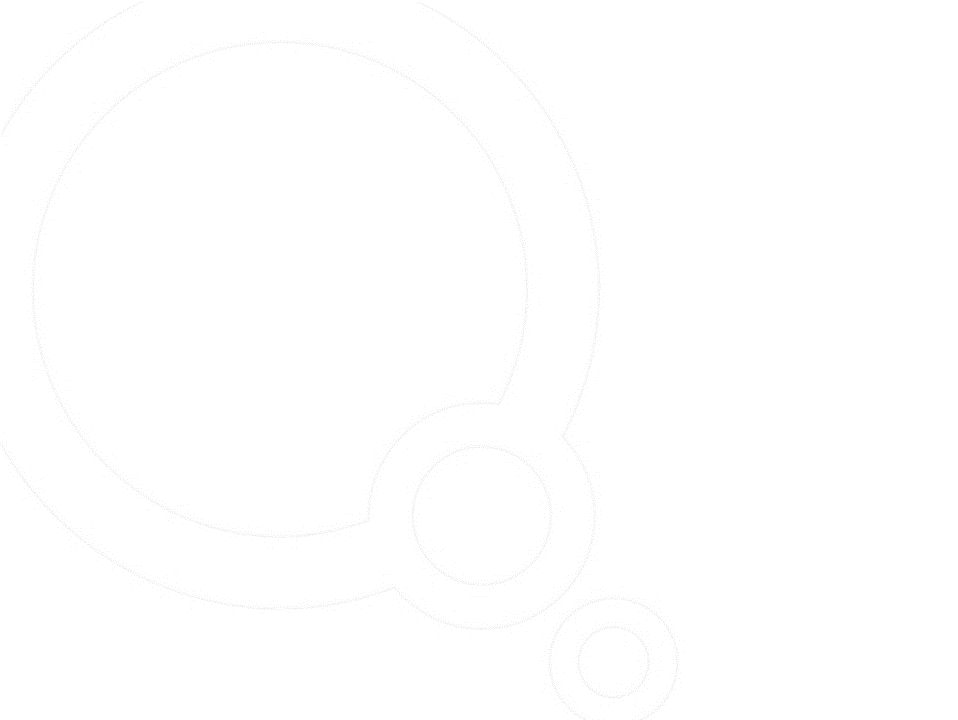 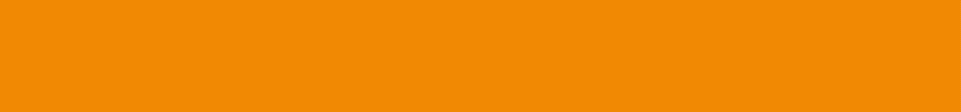 About FCMoD
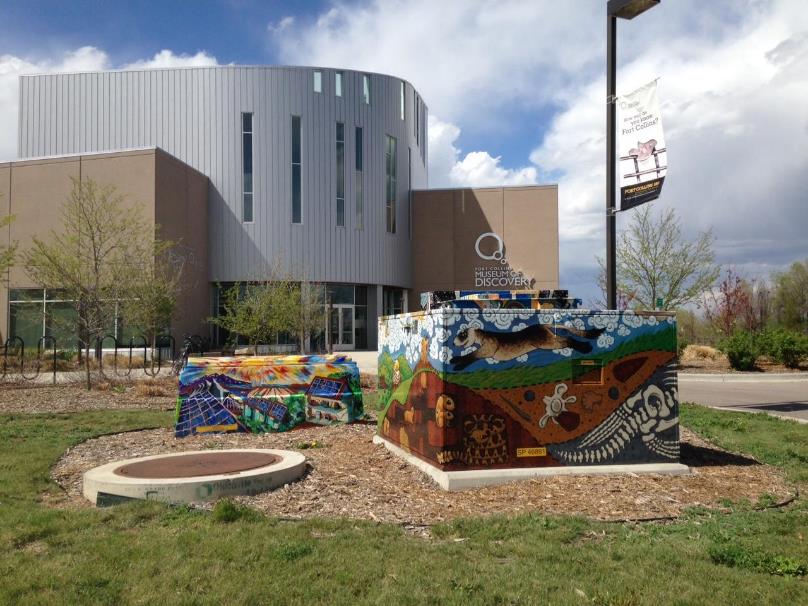 The mission of the Fort Collins Museum of Discovery is to create meaningful opportunities for people to learn, reflect, and have fun through hands-on and collections-based explorations in science and culture.
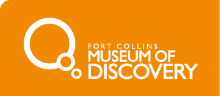 [Speaker Notes: FCMoD formed in 2004 as the result of a unique public/private partnership between a  local history museum and a hands-on science center. 

A new 47,000 square-foot facility featuring a holistic interpretive approach blending science and history opened in 2012.

Annual visitation was 94,000 visitors in the last calendar year. Target visitation comes from a 100 mile radius and includes Denver and southern Wyoming.]
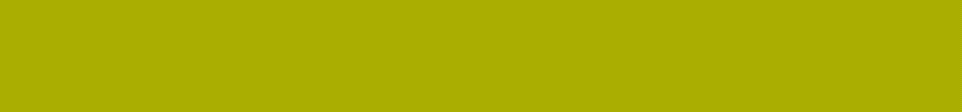 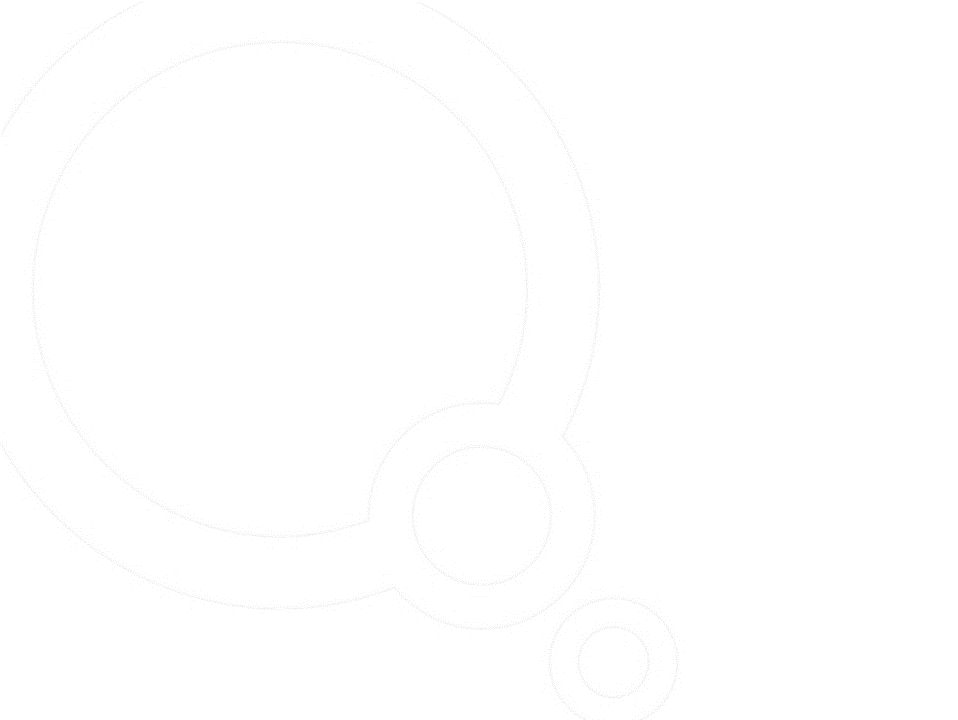 About Fort Collins: Beyond Bikes, Beer, and Bands
Demographics in Larimer County ¹

82% White
12% Hispanic or Latino of any race
3.5% Black or African American
2.4% Asian
<1% Native American
<1% Pacific Islander

Households Speaking Language other than English ²
9% , upward trending 

Linguistically Isolated Households ¹
2% in 2010 
80% speak Spanish, upward trending 
16% Asian and Pacific Islander Languages

¹ Larimer County
² 2010 US Census
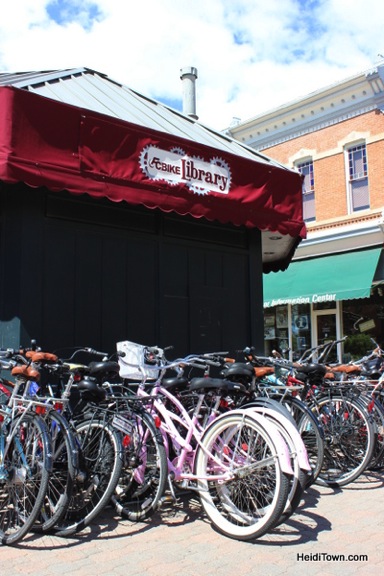 Income and Poverty 		
	
Fort Collins annual household income: $44,459 ¹
Larimer County median household income: $64,450 ²
Larimer County median family income: $89,332 ²

5.5% of families live in poverty ²
14% of population live in poverty ²
8.3% of population below age 18 live in poverty ²

Diversity 
Historic context  of discrimination against immigrants
International presence due to university and continued immigration
Recent immigration includes Syrian and Sudanese families 

¹ Fort Collins Convention and Visitors Bureau
² Larimer County
Fort Collins is the fourth largest city in Colorado, population 151,330 ¹

1980-2010 defined 132% population growth, from 65,092 in 1980 ¹

Situated just east of the Rocky Mountain foothills and Rocky Mountain National Park

Northern end of the Front Range Urban Corridor, population 4.4 Million ²

We love beer (23 ² microbreweries and counting), bikes, bands, and dogs. 

¹ 2010 US Census
² Fort Collins Convention and Visitors Bureau
Key Industries

Education: Colorado State University and Poudre School District

Breweries (23 microbreweries, plus Anheuser-Busch and New Belgium)

Technology: Hewlett-Packard, Agilent Technologies, AMD, and Avago

Manufacturing: OtterBox, Woodward Governor and Teledyne Waterpik

Alternative Energies: Advanced Energy and Vestas Wind Turbines

Oil and Gas
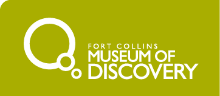 [Speaker Notes: McKinney-Vento: “children and youth aged birth to 21 years of age that lack a fixed, regular, and adequate nighttime residence.” 
Note, PSD will account for only registered students, and will be missing a portion of under-5 not in Headstart and Early Headstart as well as dropout and graduates still 21 or under.]
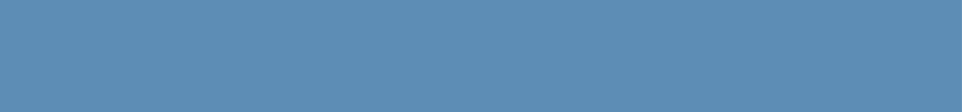 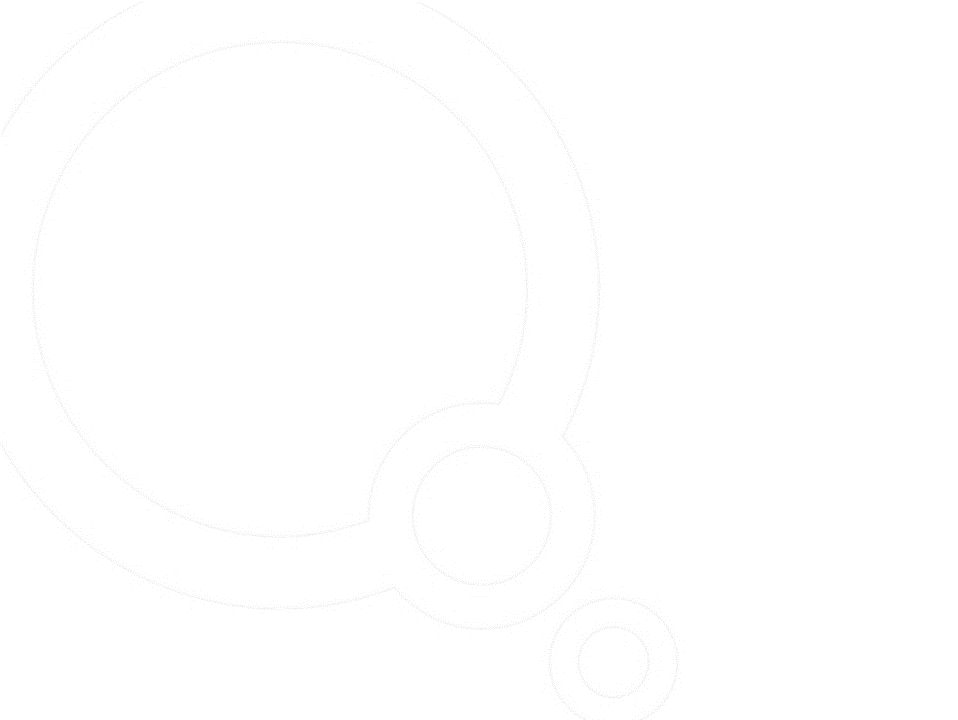 AY 14-15 Demographics of Local School District¹
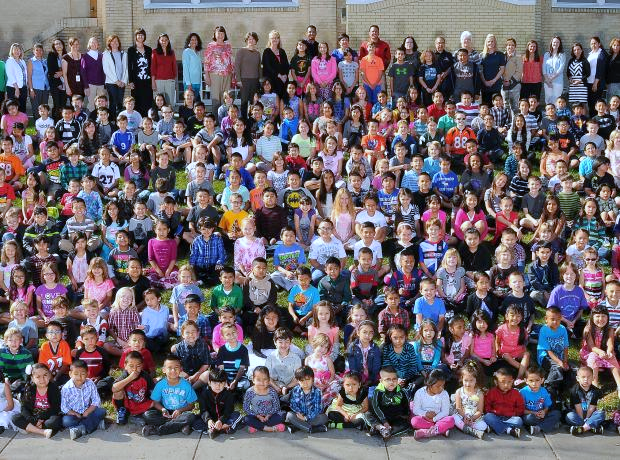 Total Students: 26,038, drawn from 1,856 square miles, diverse geography
73% White
18% Hispanic or Latino of any race
3% Asian Islander
3% Two or more 
1% Black or African American
0.5% American Indian or Alaskan Native
0.14% Native Hawaiian or Pacific Islander

Free and Reduced Lunch eligible
33% of all students F&R, approximately 8,592 students

ELL Students
7% total population, approximately 1,822 
Elementary 10%; middle 7%; high school  4%

Homelessness (McKinney-Vento Students)
 4% of students, approximately 1,181, unofficial, upward trending since 2009

¹ Statistics courtesy Poudre School District
District consolidation of programs and funding has created higher than district-wide percentages of target populations in certain schools: 

2 Bilingual Education elementary schools are also Title 1 schools
75% and 70% Hispanic  
55% ELL each 
88% and 59% F&R eligible respectively  

2 of the Title 1 elementary schools have homeless student rates of 20%
Hispanic and Latino of any race are 75% and 58% 
ELL is 88% and 27%
F&R is 55% and 85%

All 6 elementary Title 1 schools also have high percentages of Hispanic and Latino of any race students; ELL students; and F&R eligible
Hispanic and Latino of any race range from 19%-75%
ELL range from 8%-55%
F&R range from 52%-88%
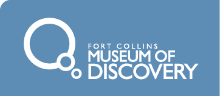 [Speaker Notes: Title 1 Elementary Schools (6 of 32 schools)
*75% Hispanic, 88% F&R, 55% ELL, 20% Homeless
*70% Hispanic, 59% F&R, 55% ELL 
58% Hispanic, 85% F&R, 27% ELL, 20% Homeless
39% Hispanic, 64% F&R, 22% ELL
36% Hispanic, 52% F&R, 21% ELL
19% Hispanic, 64% F&R, 8% ELL

Other High ELL Elementary Schools 
One Non-Title Elementary  has  20% ELL (6% Hispanic, 26% F&R) 
One Non-Title Elementary has  21% ELL  (29% Hispanic, 38% F&R)

Title 1 Middle School
55% Hispanic, 76% F&R, 25% ELL
One Non-Title Middle has 13% ELL (28% Hispanic, 43% F&R)

No Title High Schools
16% (4,166) Hispanic or Latino of any race; 29% (1,215) F&R 
3 high schools with 10% ELL populations 

*Bilingual Education Model
¹Statistics Poudre School District]
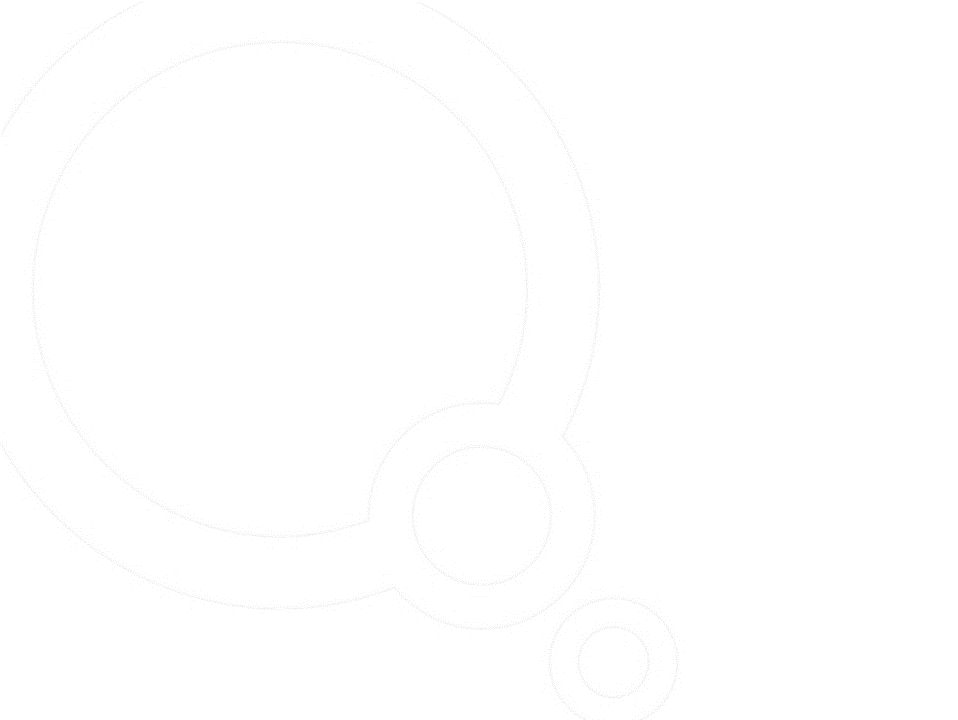 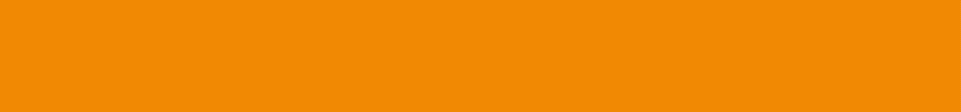 Justification for Informal Bilingual Education@FCMoD
Need
Fort Collins has a large percentage of Spanish-speaking residents and PSD students
In providing bilingual programs and content, FCMoD must also address access

Informal education aids school readiness for all children regardless of language spoken
5x5 Concept
Early language acquisition and increase vocabulary
Interest in learning increases
Confidence in ability to learn increases

Whole-family approach
Mentoring parents to support and advocate for child’s education
Awareness of  unique needs of bilingual student during assessments
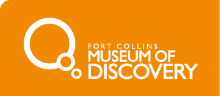 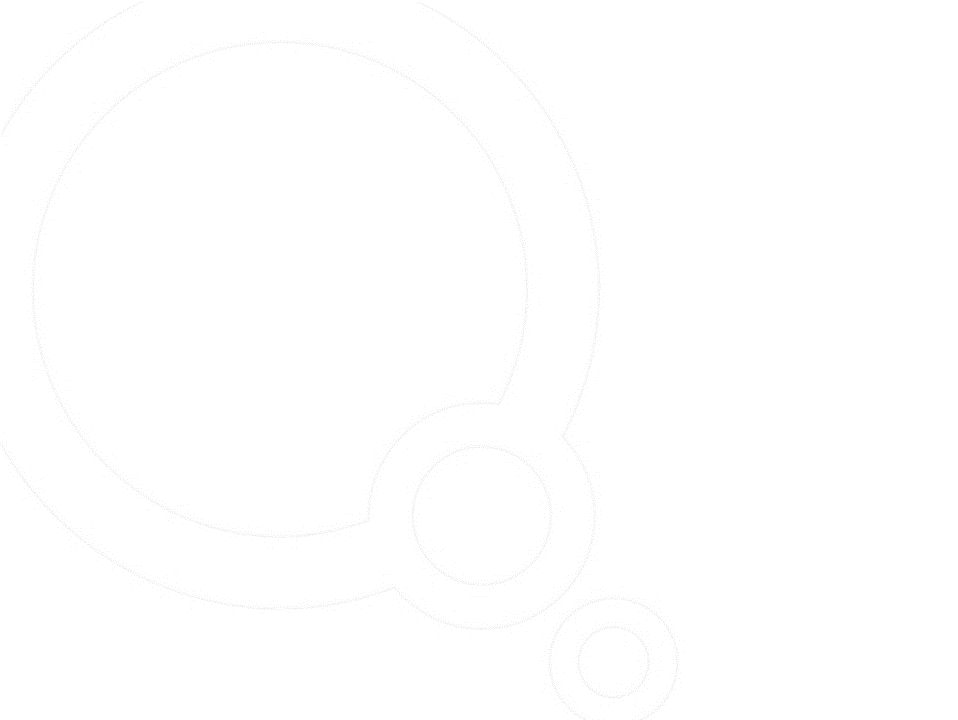 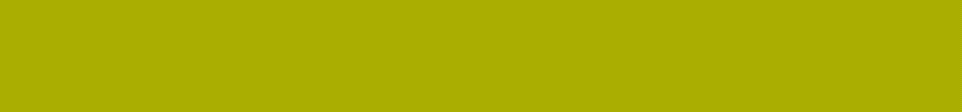 The Opportunity Program
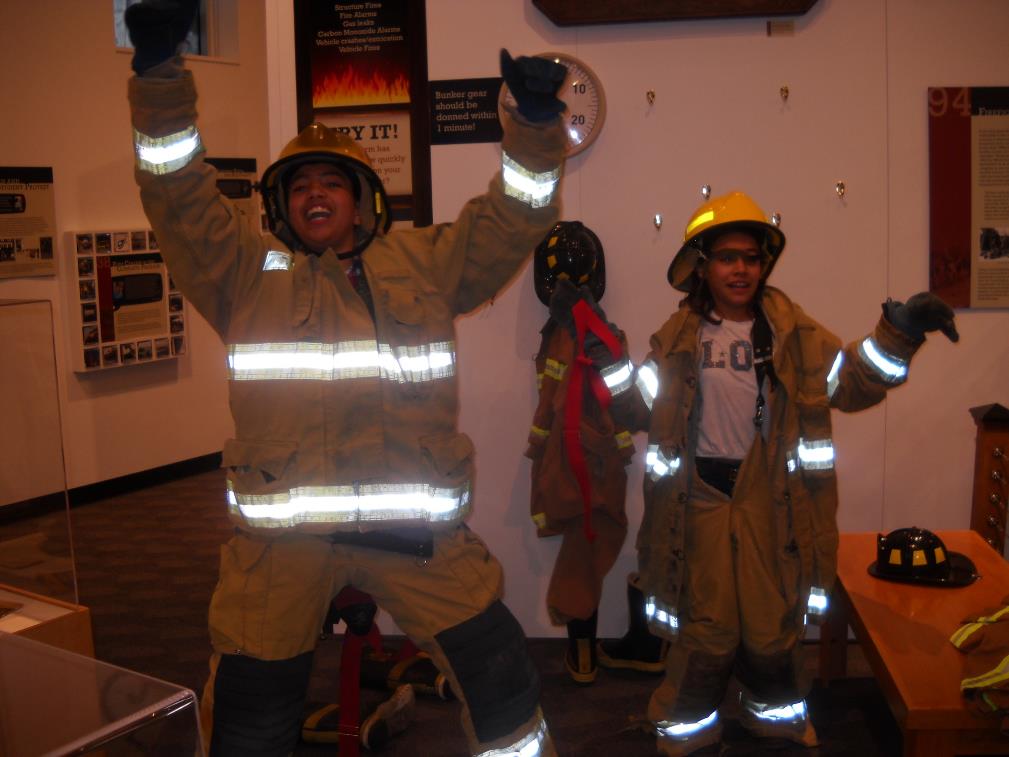 Results, May 2014-May 2015

Opportunity Program served over 10,000 individuals

Distributed 1,148 family memberships through two school districts 

Hosted 11 private events for 3,032 individuals

Provided 5,902 student field trip admission waivers for Free and Reduced Lunch eligible students

1,359 passes redeemed (for family group as defined by them, not us!)

Granted 26 scholarships for summer programs 
We reserve 10% of all spaces for Opportunity Program participants
What do we provide? 

Memberships to Head Start, Early Head Start, and Colorado Preschool Program families 

Private events, celebrations, and parties for clients of allied agencies

Passes handed out through agencies and at events (on-site and off-site)
After first visit, families have comfort, familiarity and hopefully ownership and will utilize the passes to come back

Admission Waivers for all students (from anywhere!) who are Free and Reduced Lunch eligible

Scholarships for fee-based programs such as summer camps
We solicit local restaurants to provide lunches for children
Begun in 2003 by the Discovery Science Center

Grant Funded

Targeted Communities 

Families enrolled in Head Start, Early Head Start, or the Colorado Preschool Program 

Families living in poverty 

Families with at-risk adolescents 

Schools with high rates of students living in poverty

Non-English speaking families
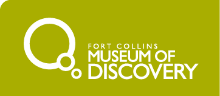 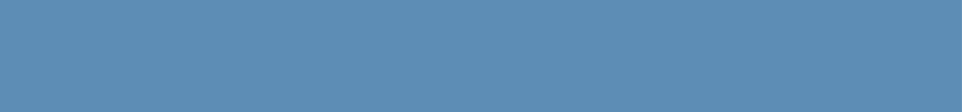 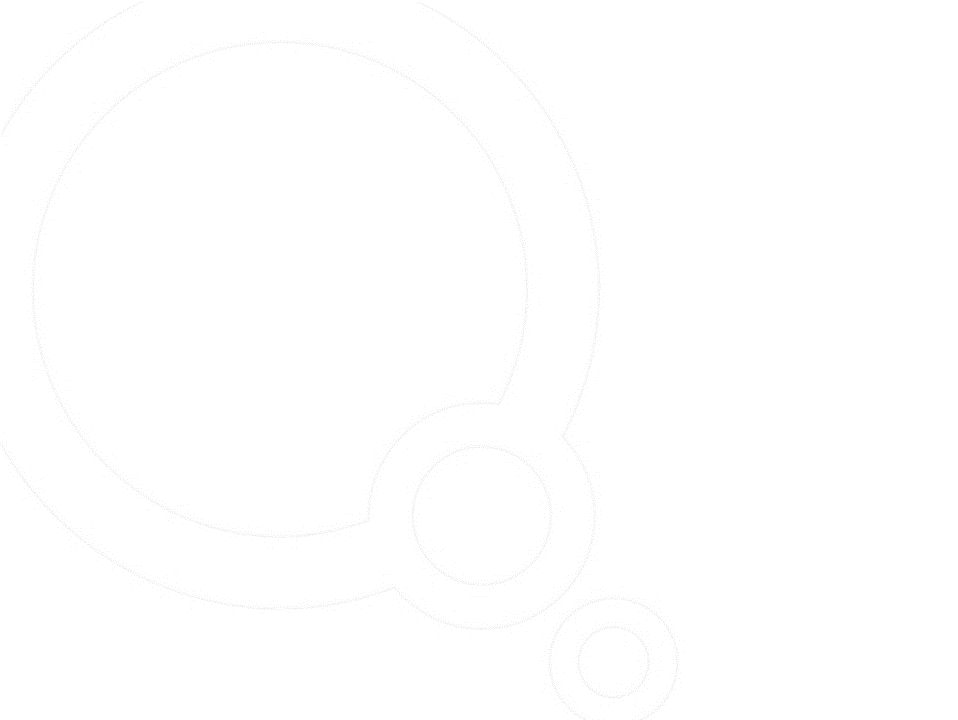 Strategies for Engaging the Spanish-Speaking Audience
We collaborate (hence the importance of demographics - know where to go!)
We have 18 formally allied service agencies that serve the target populations collaborating with us
As transportation can be a barrier to engagement, agencies will frequently provide transportation to the museum for their families!
We work directly with the schools: principals, teachers, staff, faculty, and parents

We go to them
Bilingual staff attend events and meetings with the agency staff and clients

We build trust
We speak their language: bilingual staff and volunteers visit agencies and work at the museum
We welcome them and demonstrate that the museum is a fun and safe place for their families
We respond to the needs of the families and the agencies as they express them to us	 
	
We make it about them  
We host private events based on their needs (i.e. ELA Graduation Celebration; Christmas Party)
We share dinner (agencies arrange for meals)
We have bilingual interpreters in the museum
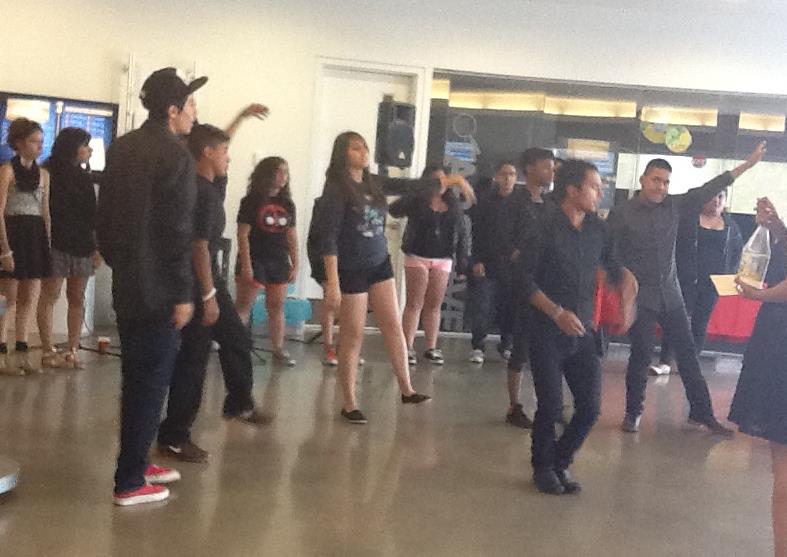 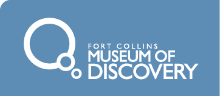 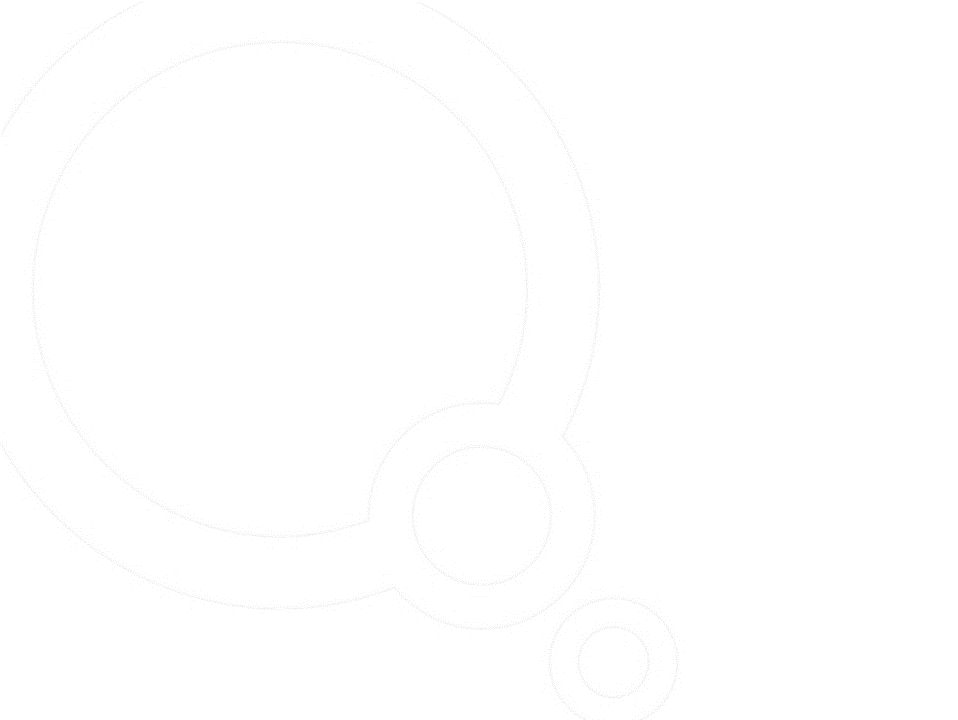 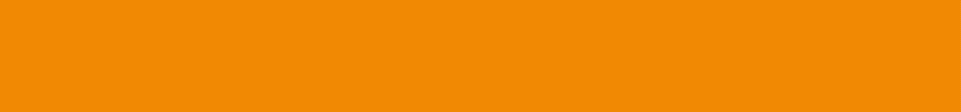 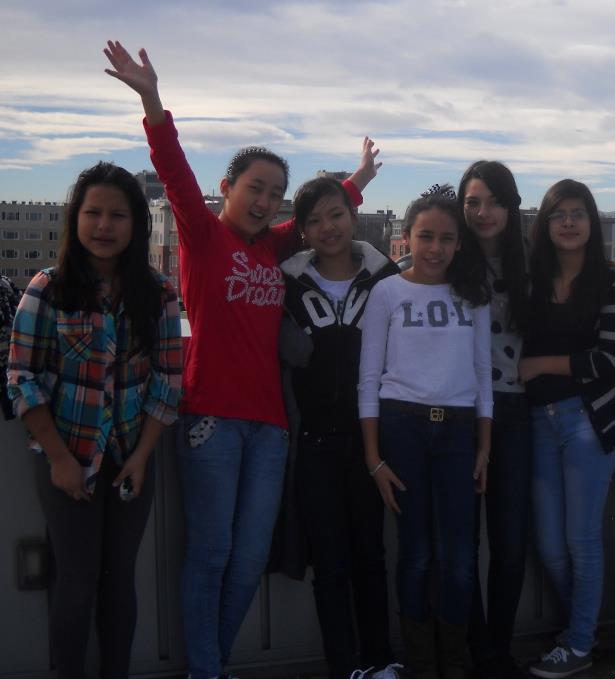 GEMS NanoCamp
Audience: Latina High School Students
While Latinas in PSD have a lower than state average dropout rate, we are on a increasing trend and saw a spike of 15% in the rate in one year
We wanted to experiment with a girls-only informal educational  environment to see if the girls expressed greater confidence in their participation
We recruited through our Opportunity Program connections

Nano Content
We wanted to encourage girls to envision themselves as college students and scientists
Nano is cool, unexpected, and engaging

Role Models and Field Trips
CSU women professors of color mentored the students and hosted the girls in their labs

The project was meaningful
The girls design activities modeled after Nano Kits for use by CSU professor in outreach activities
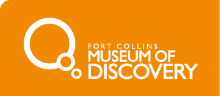 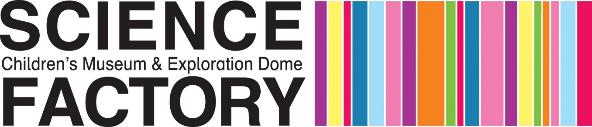 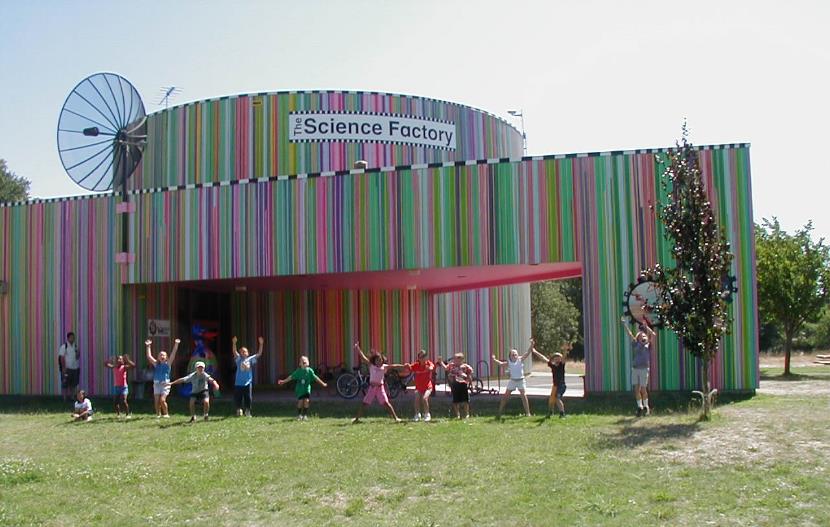 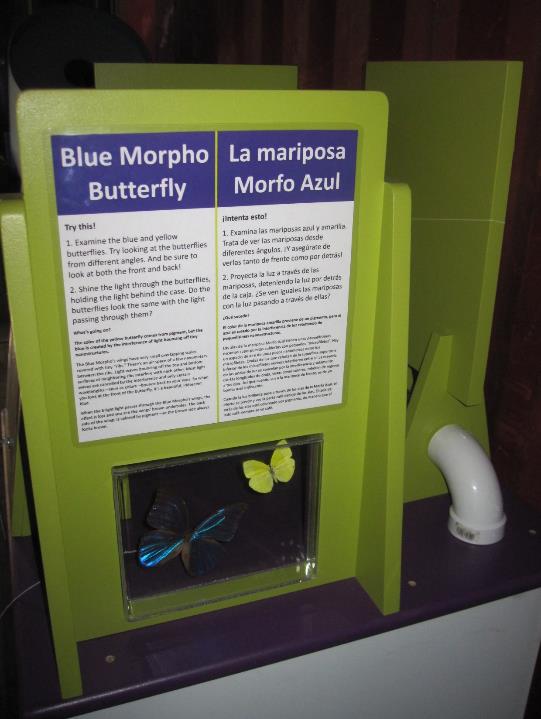 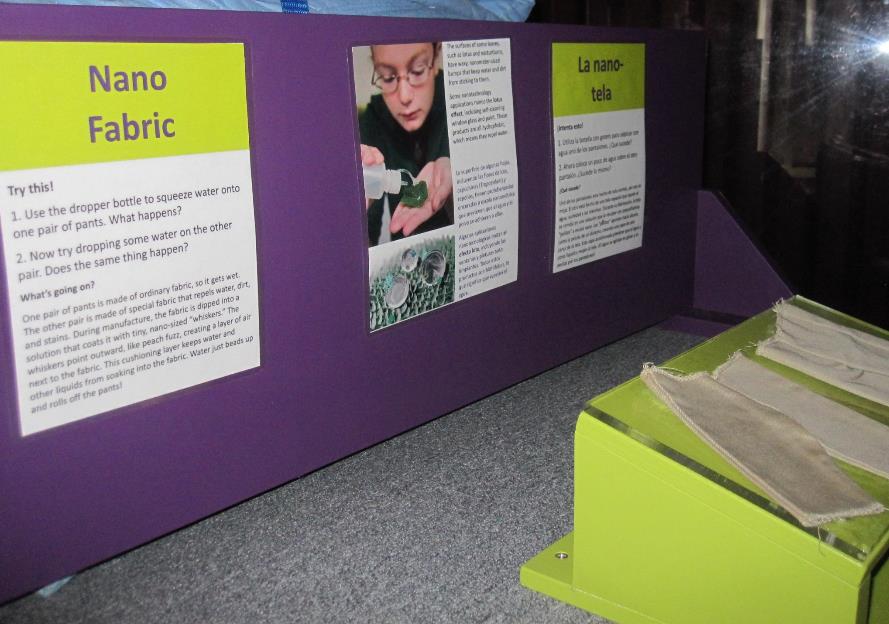 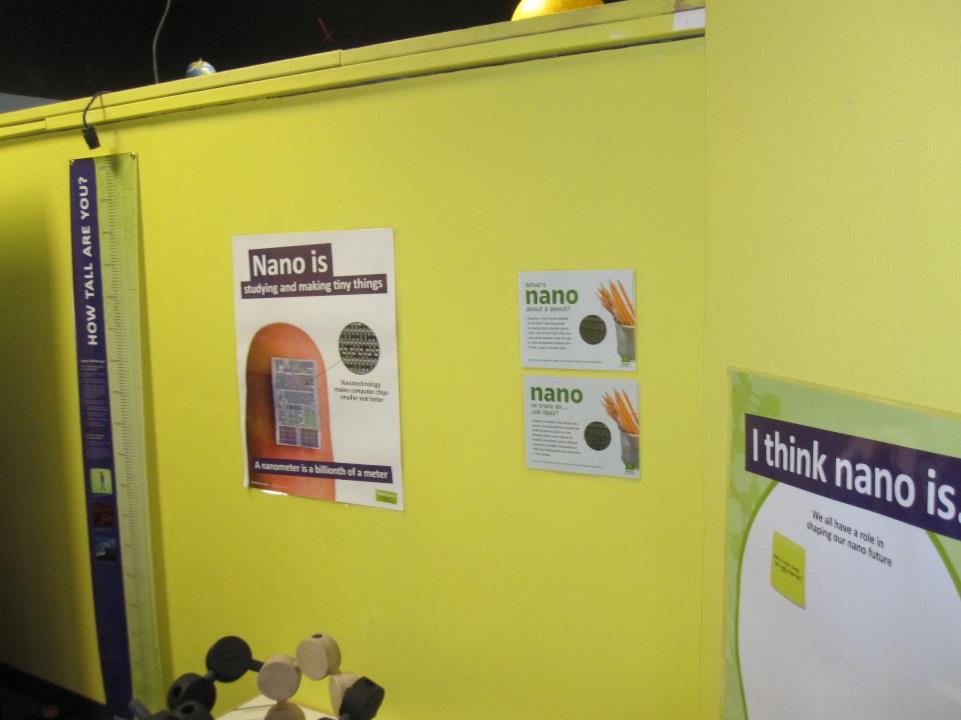 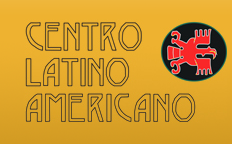 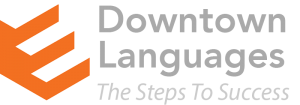 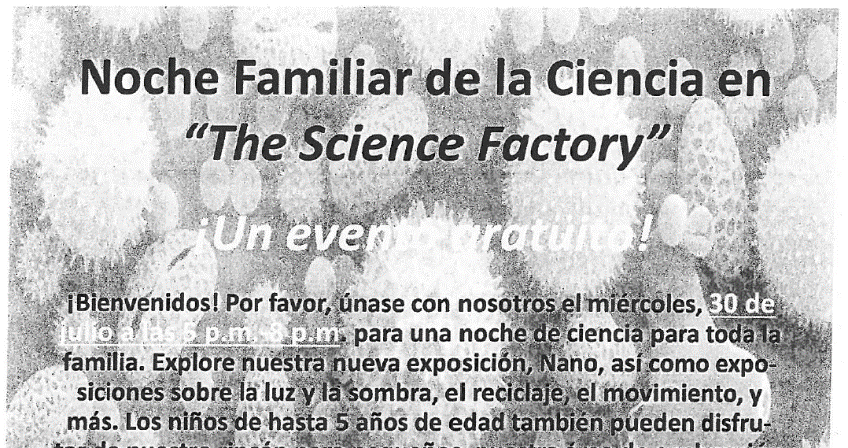 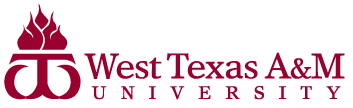 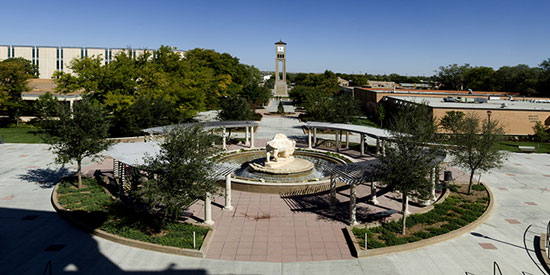 Aaron Hunt
West Texas A&M University
Canyon, TX
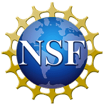 This presentation is based on work supported by the National Science Foundation under Grant No. 0940143.

Any opinions, findings, and conclusions or recommendations expressed in this presentation are those of the author(s) and do not necessarily reflect the views of the Foundation.
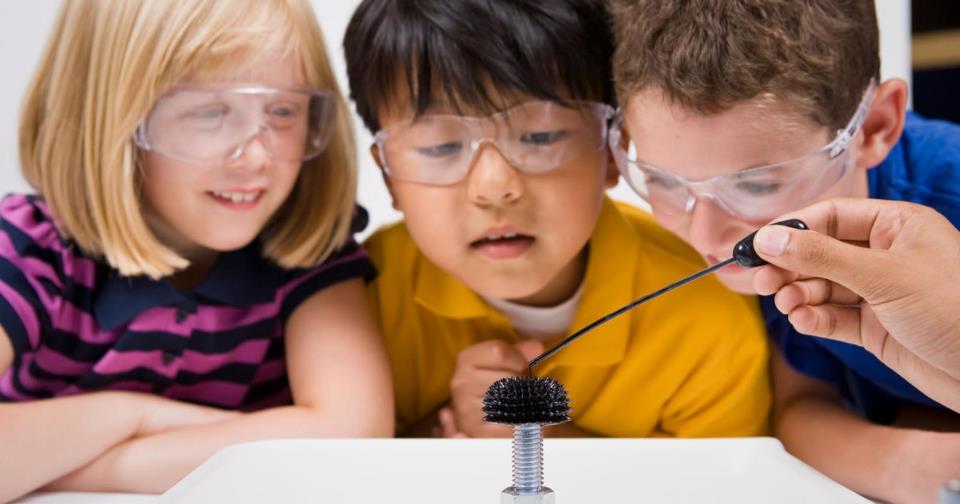 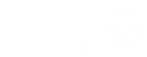 [Speaker Notes: And as always, thank you to NSF for supporting this project!]
Questions and Answers
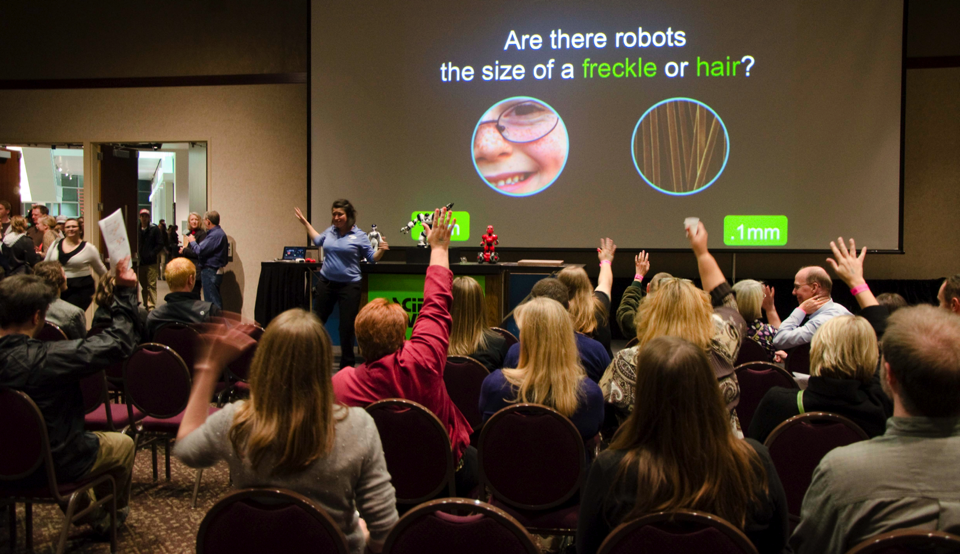 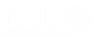 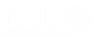 THANK YOU!!!
To all our partners, we could not do this work without you!
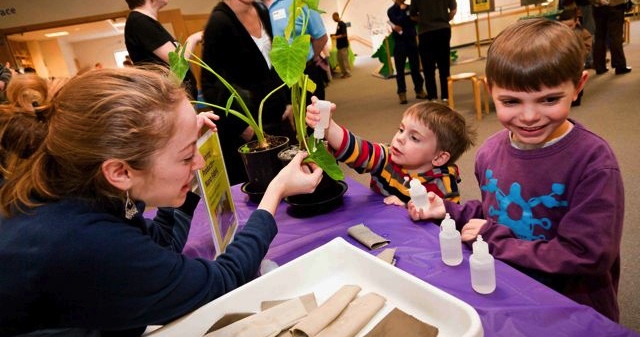 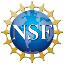 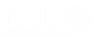 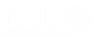 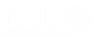